Инспектор по охране детства
Кокшарова Оксана Николаевна
Адрес: г. Ялуторовск, ул. Революции д. 43, кабинет № 5
Телефон: 8-902-624-96-48
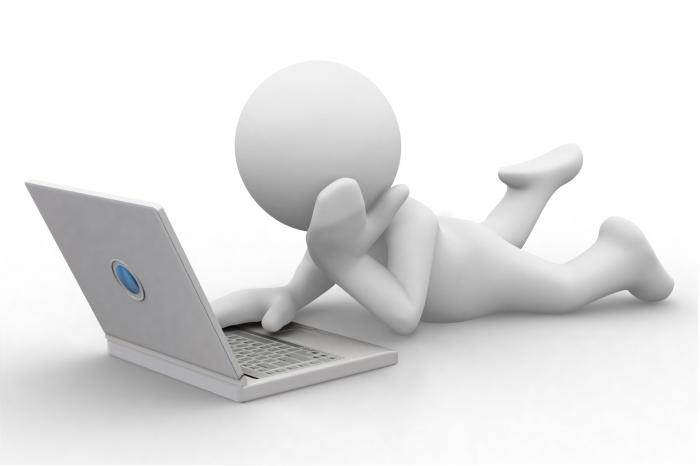 А так же ты можешь воспользоваться любым удобным для тебя интернет ресурсом АУ СОН ТО «Социально-реабилитационного центра для несовершеннолетних с. Омутинское», задать волнующие тебя вопросы и получить профессиональную консультацию психолога, педагога и юриста.
E-mail: omut-poddergka@bk.ru 
 ВКонтакте: http://vk.com/omutsrcn72 Одноклассники: http: //ok.ru/profile/551886397937 ICQ: 354999910 Телефон "Доверия" 8(34544) 2-76-97. 
Наш адрес: с. Омутинское, ул. Юбилейная д.3
Консультации специалистов бесплатные, анонимные, конфиденциальные. Будем рады тебе помочь!
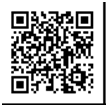